Нарезание резьбы
Преподаватель:
Зварич Ольга Константиновна
Параметры метрической резьбы
Профили резьбы
Профили резьбы
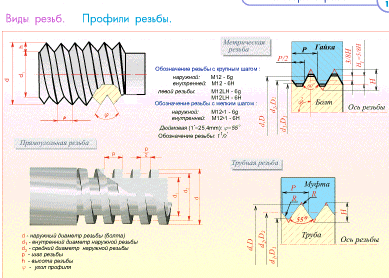 Профили резьбы
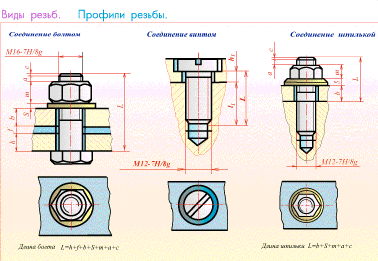 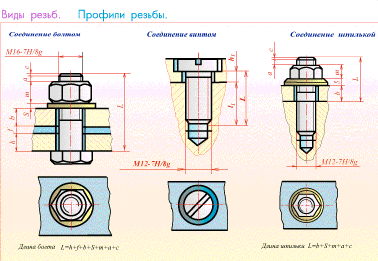 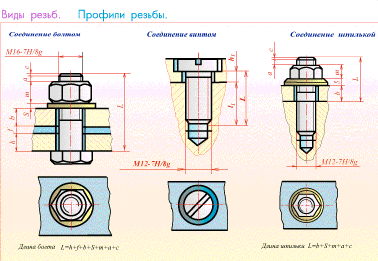 Соединение болтом
Соединение винтом
Соединение шпилькой
Профили резьбы
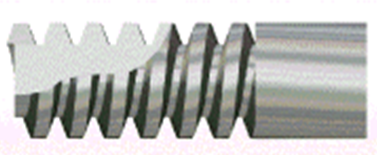 Трапецеидальная однозаходная (Tr)
Обозначение резьбы наружной Tr40х6-7е
                                 Внутренней Tr40х6-7Н
Левой резьбы Tr40х6LH-7Н
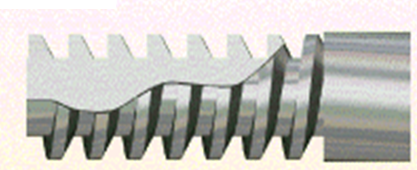 Упорная резьба (S)
Обозначение резьбы S80 х 10 – 7h
                                    S80 х 10LH – 7h
Резьба круглая цоколей и патрона электрических ламп (Е)
Номинальный диаметр резьбы 
( 5, 10, 14, 27, 40)
Обозначение резьбы Е 14
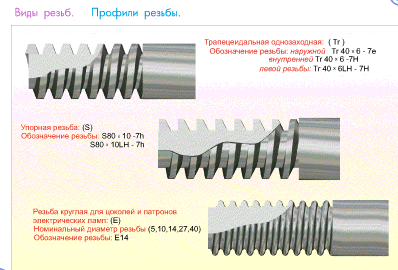 Образование винтовой линии (направление витков)
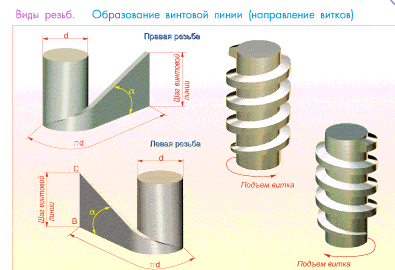 Инструменты для нарезания резьбы
Метчик ручной
Рабочая часть метчика состоит из заборной и калибрующей частей.
Заборная (или режущая) часть обычно делается в виде конуса, она производит основную работу при нарезании резьбы
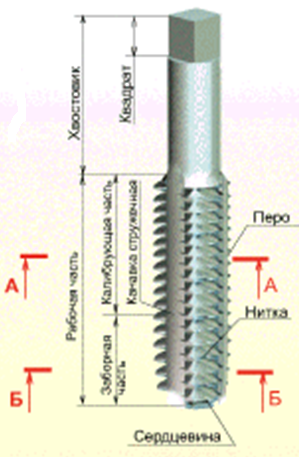 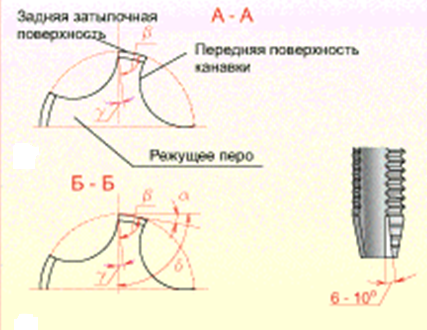 Комплект метчиков
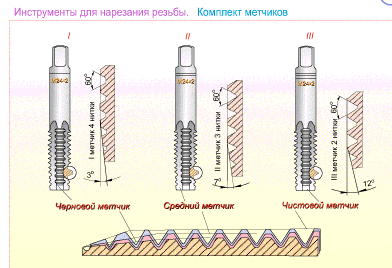 Нарезание внутренней резьбы
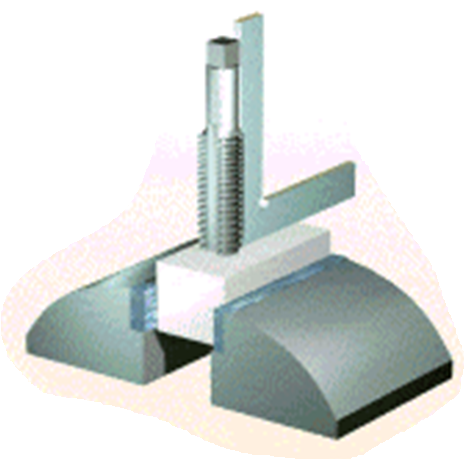 Установка метчика
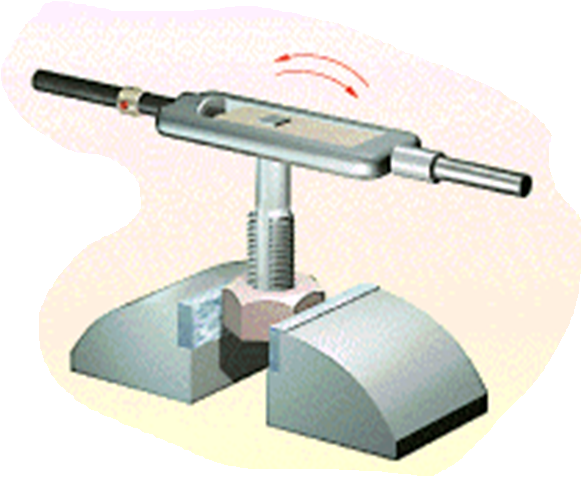 Процесс нарезания
В целях облегчения работы вороток с метчиком  не всё время по направлению часовой стрелки, а один -  два оборота вправо и пол-оборота влево и т.д. благодаря такому  возвратно вращательному движению метчика, стружка ломается, получается мелкой дробленой, а процесс резания значительно облегчается
плашки
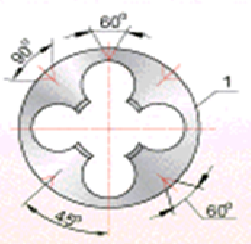 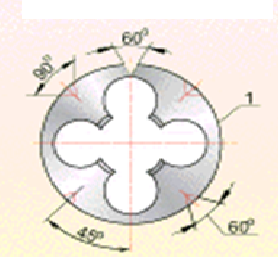 1 – плашка
2 – резьба
3 – заборная часть
Плашка цельная
Плашка разрезная
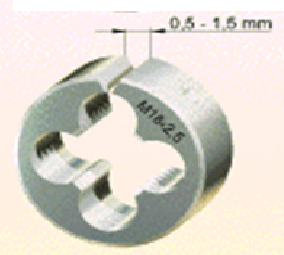 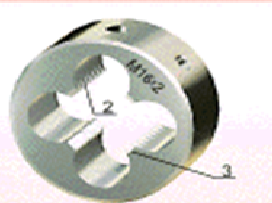 Раздвижные призматические плашки
Клупп
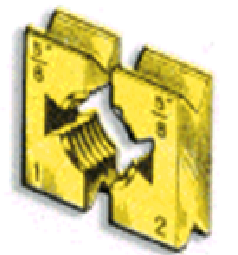 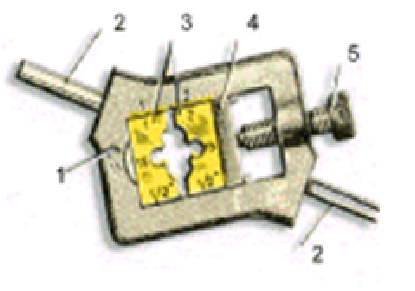 Полуплашка
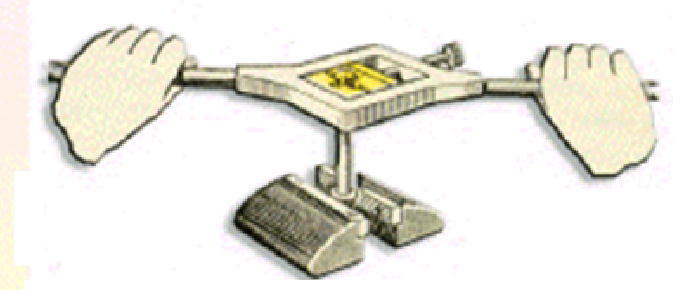 Нарезание резьбы
Нарезание резьбы плашкой
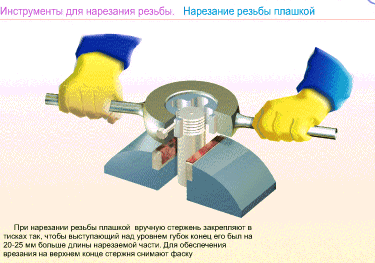 При нарезании резьбы плашкой вручную стержень  закрепляют в тисках так, чтобы выступающий над уровнем губок конец его был на 20-25 мм больше длины нарезаемой части. Для обеспечения врезания на верхнем конце стержня снимают фаску